Муниципальное казённое  общеобразовательное учреждение лицей № 11 г. Россошь Воронежской области
Проект 
по  технологии
 Шкатулка, выполненнаяв технике «квиллинга»
Выполнила ученица6 «В» класса
Загороднева Екатерина Сергеевна
Проверил  учитель технологии
Побединская Наталья Рудольфовна
Россошь, 2012
Содержание
Выбор темы и её обоснование                     4
«Звёздочка» обдумывания                            5
Исторические сведения                                6
Выбор  альтернативных идей                       9
Эскиз изделия                                                 12
Выбор материалов                                          13
Содержание
Технология выполнения изделия               14
Технологическая карта                                 16
Экономический расчёт                                 17
Экологическая экспертиза                           18
Рекламный проспект                                     19
Этикетка                                                          20
Самоанализ                                                     21
Литература                                                      22
Выбор темы и её обоснование
Я увидела в кабинете технологии очень красивые изделия в технике  «квиллинга»  и мне захотелось  сделать нечто подобное. Такая работа послужит хорошим подарком на любой праздник  и доставит радость нашим близким. Такой подарок невозможно купить в магазине и он украсит любой интерьер.
«Звёздочка» обдумывания
Эскиз компози-   ции
Оборору-дования  для рабо-ты
Разработ- ка рекламы
Истори -ческие сведения
Расчёт стоимости   
изделия
Шкатулка
Выбор темы и  её 
обоснование
Разработка 
этикетки
Литерату-
ра
Технологи-
ческая
последова-
тельность
Санитарно-гигиениче-ские 
треьования
Правила
безопас-
ности
Самоана-лиз  работы
Исторические сведения
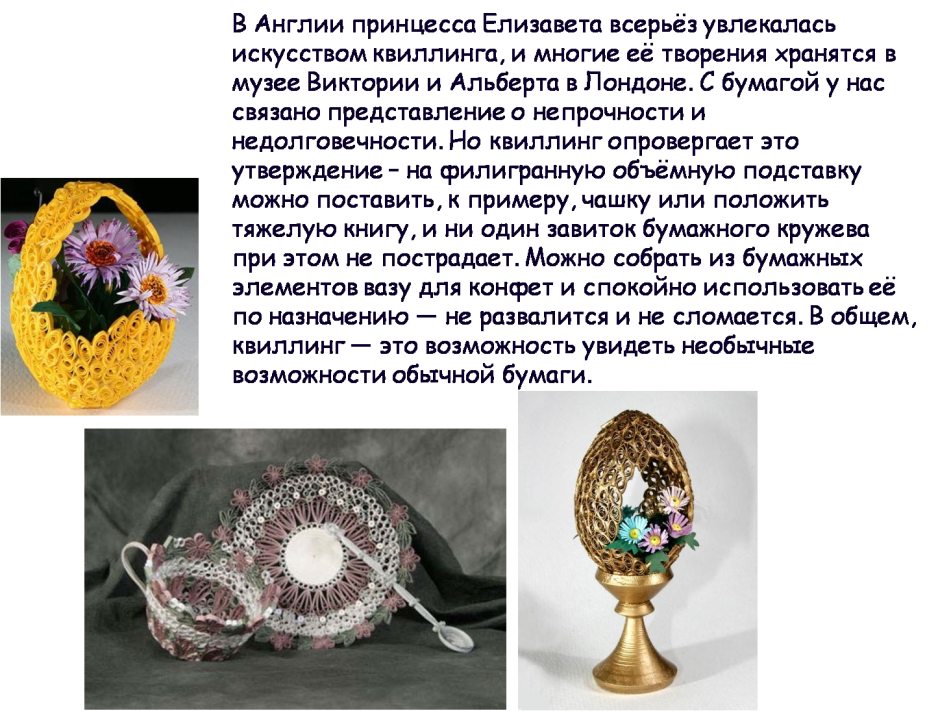 Выбор альтернативных идей
Я отказалась от 3-ёх вариантов потому, что их делать 
долго, трудно, дорого.
А 4-ый я выбрала потому, что он мне подошёл.
Подбор инструментов и материалов
Гофрированный  картон
Клей  карандаш
Клей «Титан»
Гофрированная бумага
Коробка из под сыра
Бисер , офисная бумага
Технология выполнения
1.Для работы понадобятся полоски разноцветной бумаги (2мм-3см).
2.Взять полоску бумаги вставить её кончик в прорезь  зубочистки.
3.Начать её закручивать не очень туго.
4.Аккуратно снять накрученную полоску и вставить её в линейку с круглым отверстием.
5.Придать форму изделию.
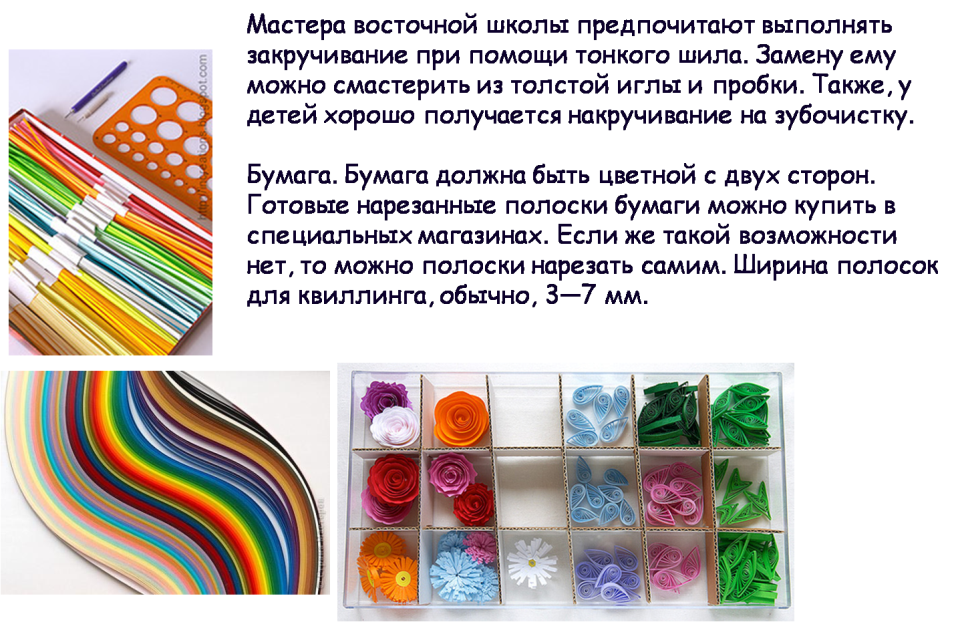 Технологическая карта
Экономический расчёт
Экологическая экспертиза
Так как я, при изготовлении моего проективного изделия, использовала безотходную технологию , моё изделие является экологически чистым и не наносит вред окружающей среде.
Рекламный проспект
Этикетка
«Цветочная 
Фантазия»
Квиллинг -это чудо! Квиллинг–красота!  Творите своими руками , творите во все времена . Пусть быт наш украсят эти  «бумажные»  чудеса.
Цена
200 руб.
Производитель ОАО  «Сувенир»
Этикетка
Изделие из «квиллинга» «Цветочная фантазия»                                                  

        
                                              200 руб.
Самоанализ
Основная сложность- правильно приготовить части для изделия поэтапно. Сейчас я научилась правильно изготавливать элементы. Если встречались трудности в работе , я обращалась к справочной литературе по данной теме. Лучше всего у меня получались изделия на природную тему: цветы , травинки, листики. Мне очень нравится работать с бумагой, я занимаюсь этим в часы своего досуга. Эта работа  доставляет мне массу удовольствия и приносит удовлетворение.
Литература
Проснякова Т.Н. «Цветы». Энциклопедия технологий прикладного творчества 

Проснякова Т.Н. «Бабочки». Энциклопедия технологий прикладного творчества 

Проснякова Т.Н. «Кошки». Энциклопедия технологий прикладного творчества